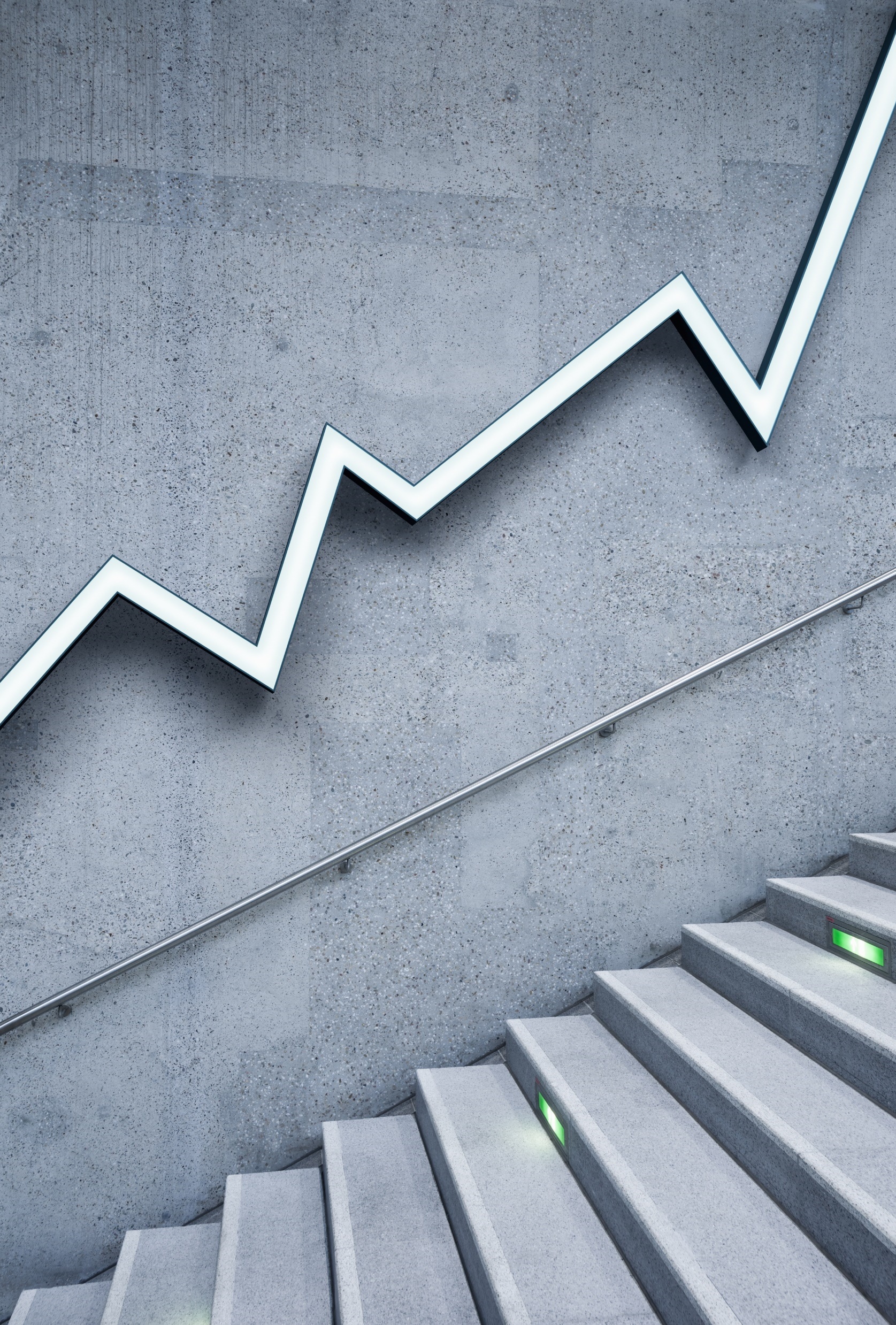 Menadžment u hotelijerstvu
VEŽBE

                                      Marko Ilić
Teme vežbi:
Organizaciona struktura menadžmenta u hotelu po sektorima:

Menadžment ljudskih resursa
Menadžment odeljenja soba –biznis plan i menadžement kvaliteta
Menadžment hrane i pića 
Menadžment prodaje i prihoda
Menadžment F&B odeljenja
Kako se izračunava trošak hrane i pića?

Koliki procenat troška hrane je prihvatljiv?

Koliki procenta troška pića je prihvatljiv?
Menadžment F&B odeljenja
Osnovni troškovi prodaje u procentima od prihoda:
 
Hrana 35-45 % (trošak hrane / prihod od hrane)
Piće 25-35% (trošak pića / prihod od pića)
Zaposleni 30-40% (trošak zaposlenih / ukupnim prihodom)

GOP = ukupni operativni prihodi – ukupni operativni troškovi 
GOP % = GOP / ukupni operativni prihodi
Vežba
Vežba:
Restoran na kraju meseca ima prihode od hrane 100 000 eura, od pića 80 000 eura, troškovi hrane 40 400 eura a pića 25 600 eura, troškovi zaposlenih 54 800 eura, i ostali troškovi 10 000 eura.
Izračunati u procentima:
- trošak hrane 
- trošak pića
- trošak zaposlenih
- GOP (bruto operativni profit)
Menadžment prodaje
Menadžment prodaje
Unapređenje prodaje i pronalazak novih klijenata;
Upoznavanje klijenata sa proizvodima i hotelom;
Koordinira, sprovodi i nadzire plasman kapaciteta na tržištu; 
Prati konkurentske aktivnosti te predlaže nove mogućnosti za ostvarivanje boljih prodajnih rezultata;
Nadzire i osmišljava prodajne aktivnosti;
Obuka i nadzor zaposlenih u prodaji;
U saradnji sa generalnim direktorom definiše adekvatne prodajne strategije u svim tržišnim segmentima u cilju maksimiziranja hotelskih prihoda;
Menadžment prodaje
Menaždment prodaje – SWOT analiza
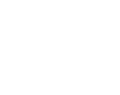 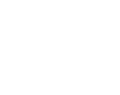 Segmentacija
Menadžment prodaje
Vežba:
15 minuta 
Popuniti SWOT analizu za izabrani hotel.
Izračunati koliko dana mesečno ostaje za aktivnu prodaju.
Menadžment prihoda
Menadžment Prihoda:
Pratiti relevantne razvoja tržišta, vrednuje uticaj generatora potražnje, beleži promene u ponudi, ponašanje na tržištima; 
Održava ažurne informacije o glavnim konkurentima, poznavanju proizvoda, cenama, poslovnom miksu itd. 
Obezbeđuje redovno proveravanje kvaliteta podataka (ispravna segmentacija, praćenje odbijanja itd.)
Sprovodi detaljne i stalne analize hotelskih performansi koristeći odabrane alate za poslovnu inteligenciju i upravljanje prihodima, kako bi se donele strateške odluke koje određuju komercijalni smer. Ove analize uključuju oblasti kao što su:
Performanse određivanja cena (elastičnost, analiza vrednosti za novac)
Proračuni dobiti i gubitaka
Prihvatanje grupa/ posada /serija
Pick up trendovi
Poredjenje cena
Poredjenje sa konkurencijom